Zprovoznění experimentu 
„Elektronspinová 
a jaderná magnetická
 rezonance“
T. Přeučil, J. Kubant
(Gymnázium Jaroslava Seiferta)
Michal Petráň
(školitel)
Jaderná magnetická
Rezonance
Připomenutí
Týká  se  spinu jádra atomu tzn. pokud jádro vystavíme magnetickém poli, tak při určitých hodnotách frekvence v obvodu začne přijímat energii - dojde k rezonanci
Podle výšky poklesu energie a podle toho při jaké frekvenci k rezonanci dojde můžeme mnohé o vzorku zjistit
Při minulé prezentaci jsme vám ukázali jak jsme proměřovali rezonanci u různých vzorků
Pokroky v experimentu
Proměřili jsme dopady hystereze na magnetické pole působící na vzorek 
Dosáhli jsme rezonance u krve a několika druhů ovoce
Zkoumali jsme množství vodíku v ovoci
Napsali jsme teoretickou část návodu
Zjistili jsme si informace o NMR spektrotoskopii, ale kvůli nepřesnosti aparatury jsme ji v našem pokusu nepožili
Měřené vzorky
Použité vzorky:
Krev
Ovoce
Kalibrační destilovaná voda
Rezonance Krve
Krev
Glycerin
Hystereze
Vystaví-li se odmagnetované feromagnetické těleso vlivu magnetického pole, jehož intenzita se zvyšuje, stoupá jeho magnetizace po křivce  (panenská křivka).
 Začne-li se po dosažení nasycení mag. polem intenzita pole snižovat, magnetizace klesá po jiné křivce (projevuje se magnetická hystereze).
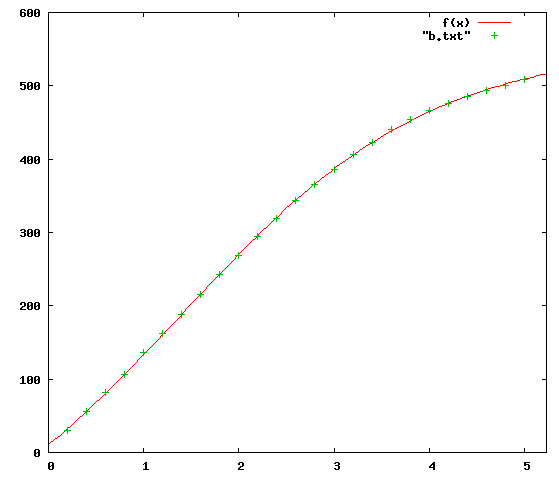 Hystereze
Klesne-li mag. pole na nulu, magnetizace má nenulovou hodnotu zvanou remanentní magnetizace 

Na odmagnetování tělesa je třeba použít magnetické pole obráceného směru. Mění-li se intenzita magnetického pole v  určitém intervalu je změna výsledného mag. pole vyjádřena uzavřenou křivkou.
Hystereze
B [mT]
Částečné odstínění působení magnetického pole na jádro
Z předchozích informací by se mohlo zdát, že na tom v jaké molekule jádro je, nezáleží a rezonuje vždy při stejné Larmorově frekvenci. 
Kvůli tomu, že jádra stejného izotopu, která nemají stejné chemické okolí (tedy nejsou chemicky ekvivalentní), se liší rozložením elektronů ve svém okolí a tím sice velmi nepatrně, ale pozorovatelně, intenzitou stínění, dojde k jevu, který je nazýván chemický posun.
 K rezonanci tedy dojde až pří vyšším magnetickém poli při shodné Larmorově frekvenci, jak to vyplývá z rovnice:
Částečné odstínění působení magnetického pole na jádro
Kde B0  je velikost odstíněného magnetického pole a B je výsledné mag. pole které jsme museli vytvořit, aby k rezonanci došlo. Tento posun se dá velmi dobře využít při zkoumání vzhledu molekul, a ke zjištění v jakých molekulách se jádro nachází. Bohužel naše přístroje nejsou na toto měření dostatečně přesné, zkoumá se totiž chemický posun v jednotkách ppm (miliontiny vnějšího mag. pole), které nám splývají do jednoho signálu.
Částečné odstínění působení magnetického pole na jádro – počátek stupnice
Počátek stupnice chemického posunu se z technických důvodů stanovuje obtížně v absolutní hodnotě; ujalo se používání vhodného standardu, pro 1H to je tetramethylsilan ve spektrech je to signál obvykle nejvíce vpravo.
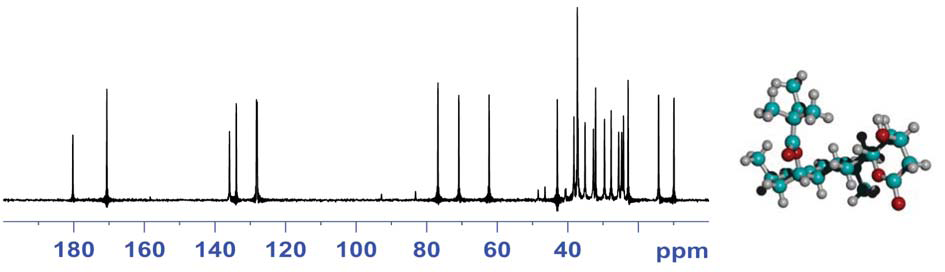 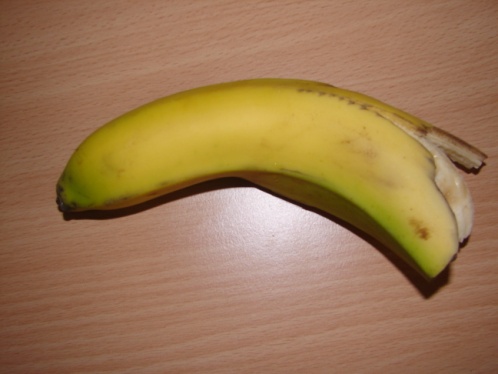 Intenzita signálů
Protože v jednom spektru jsou společně měřena vždy jádra stejného prvku, ve stejném magnetickém poli a při stejné teplotě, je plocha každého signálu úměrná počtu chemicky ekvivalentních jader v molekule. Intenzity nejsou představovány výškou pásů, ale jejich plochou, proto se nazývají integrální intenzity. Můžeme tedy zjistit obsah určitého prvku ve vzorku, pokud známe obsah určitého prvku v jiném vzorku.
My jsme znali obsah vodíku ve vodě (vyplývá z molárních hmotností vody a vodíku)
Byli jsme tedy schopni zjistit obsah vodíku v jakékoli látce, která se vejde do zkumavky
Nafitování funkce
Jablko
Banán
Obsah vodíku v ovoci
Elektron-spinová
Magnetická rezonance
Plány do budoucna
Podívat se do CERNu
Dodělat návod
Udělat:
poster
závěrečnou prezentaci
článek



Vyhrazeno právo na killvitek